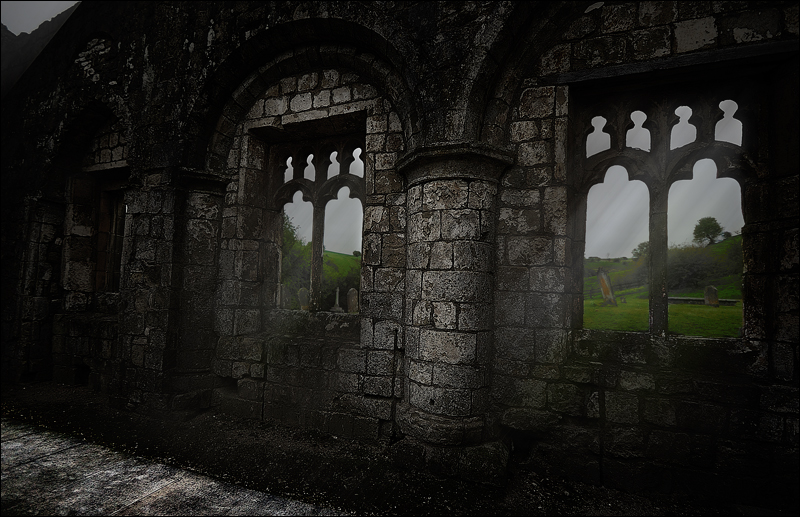 The Power of the Medieval Church
The Role of Religion & Organization
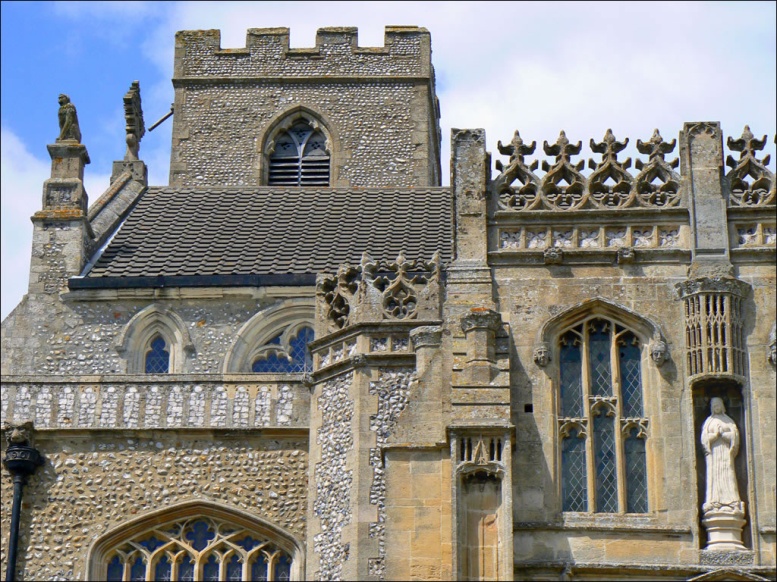 Role of Religion
During the Middle                       Ages the Catholic                      Church was the most powerful institution in Western Europe 
The Church was the center of most peoples’ lives
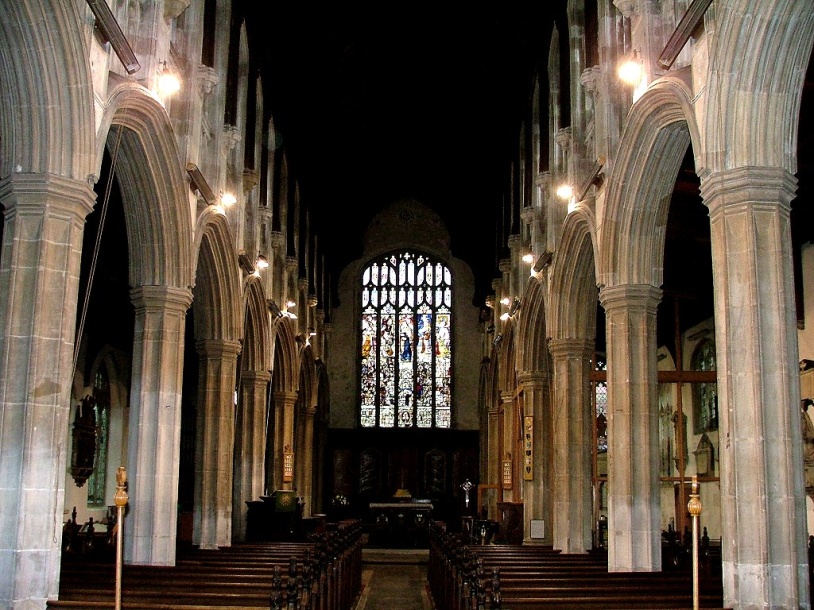 Role of Religion
The Church taught                   that:
All people were dependent & reliant on God’s grace
To receive grace one must take part in the sacraments (church rituals); without God’s grace/sacraments, can’t go to heaven!
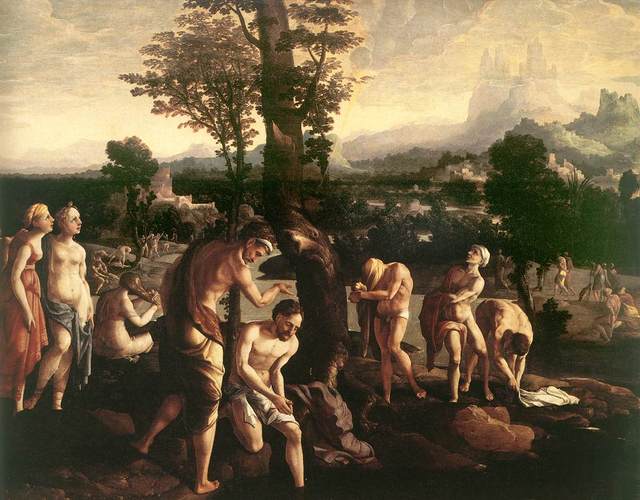 Role of Religion
7 Sacraments:
Baptism,                                   Penance,                                   Eucharist,                           Confirmation, Holy Orders,                      Matrimony & Anointing of                                the Sick
The Power of Mass
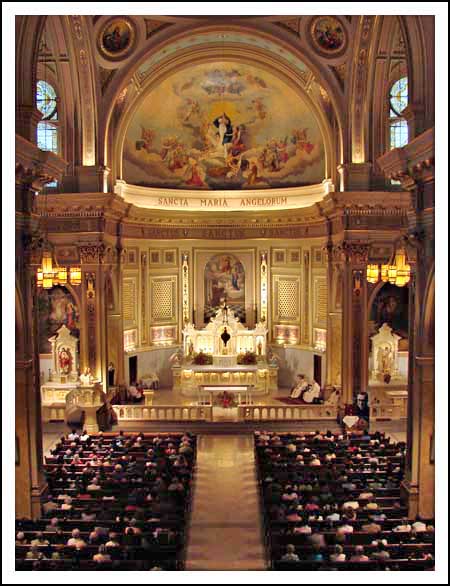 Mass = name for                 Church services
Mass conducted in                   Latin
Most peasants did                        not understand it
Gave priests lots                of power over people – Why?
The Power of Mass
Peasants got their religious knowledge from statues, paintings, stained glass windows, etc…
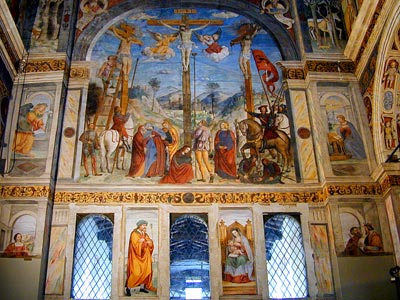 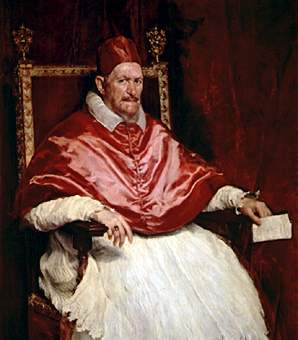 Church Organization
Church     Hierarchy:
Pope
Archbishop
Bishop
Priest
Church Organization
Clergy: religious officials
Includes Churchy hierarchy + monks/nuns who                                 lived apart                                  from                                   society
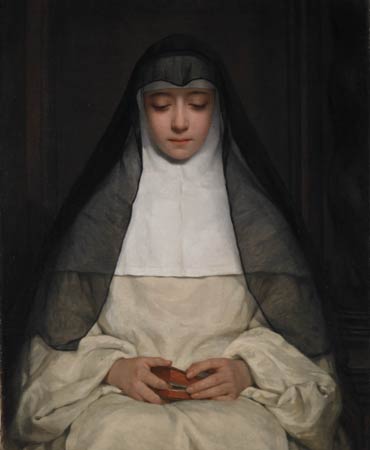 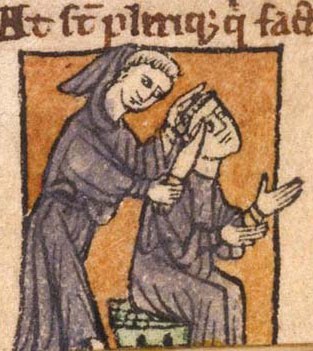 Monastic Life
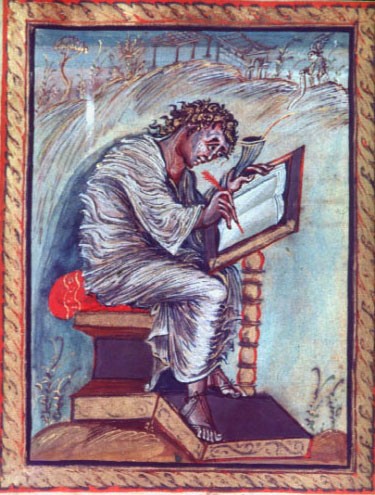 Men (monks)                               lived in monastery
Women (nuns)  lived in convent
[Speaker Notes: Dress simply, aid the community, live in silence…]
Monastic Life
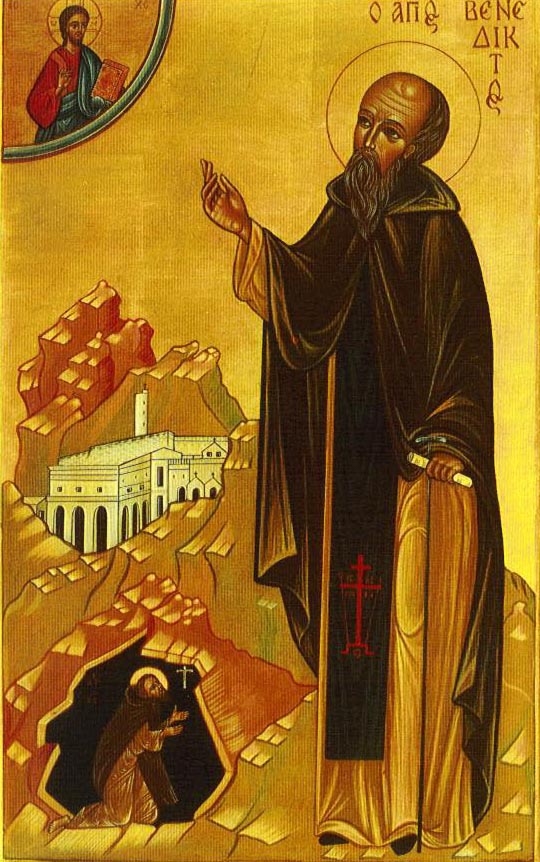 Both…
Dress simply
Aid the community                       (schools & hospitals)
Live separate from                   the rest of the world 
Preserve ancient religious works & ancient writings; copy books by hand
[Speaker Notes: Dress simply, aid the community, live in silence…
Provided:
Aid for the sick
Schools for the children
Food for the needy
Guest houses for weary travelers]
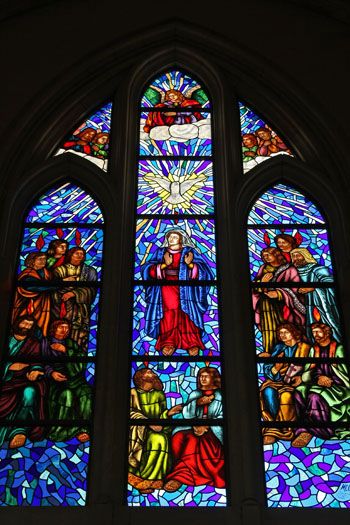 The Power of the Medieval Church
Monastic Life
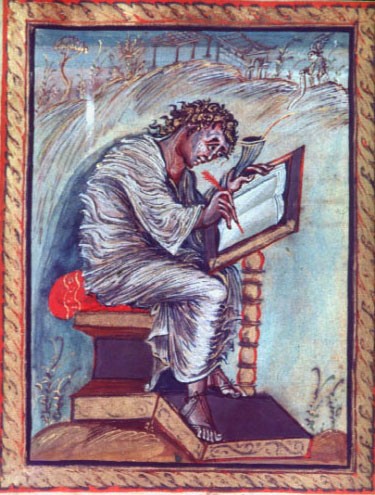 Both…
Dress simply
Aid the community                           (schools & hospitals)
Live separate from                          the rest of the world 
Preserve ancient religious works & ancient writings; copy books by hand
[Speaker Notes: Dress simply, aid the community, live in silence…
Provided:
Aid for the sick
Schools for the children
Food for the needy
Guest houses for weary travelers]
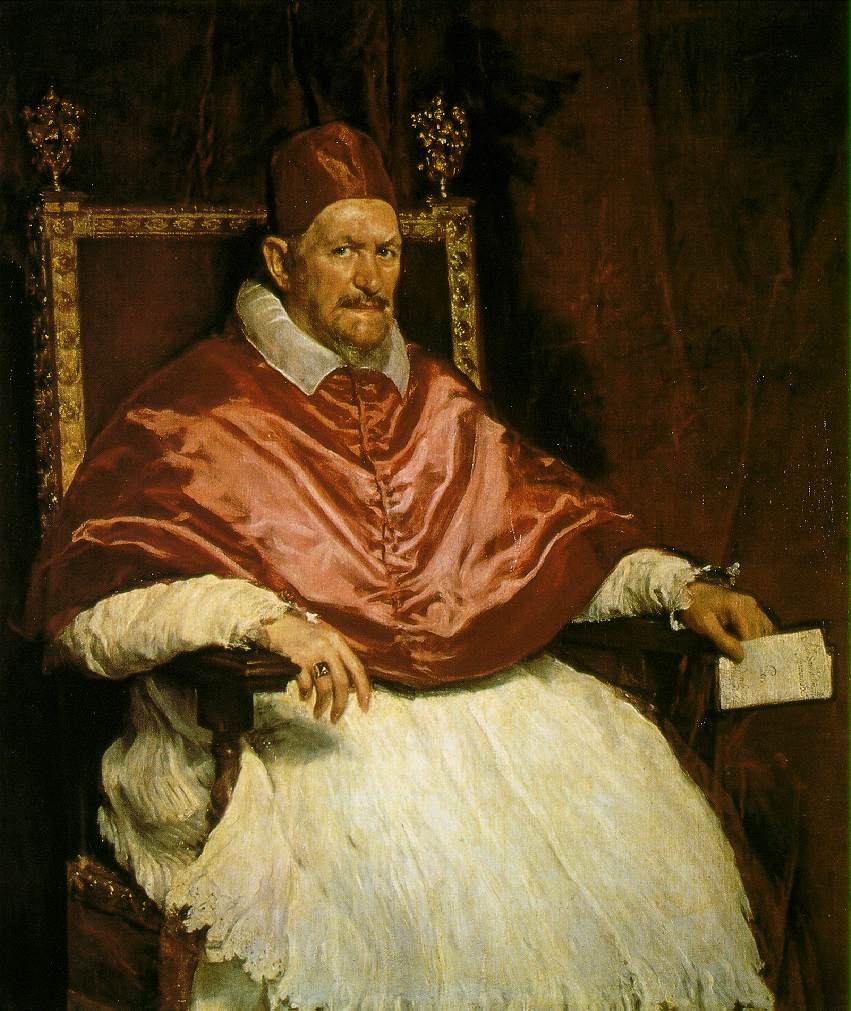 Power of the Church
The Medieval                           Catholic Church                          was a powerful                    political force
Helped to govern Western Europe during this time period
Canon Law = Church law
Power of the Church
Disobedience to the Church could lead to 
Excommunication – banishment from Church (can’t receive the sacraments, therefore can’t go to heaven!)
Interdict: King’s land (& all the people in it) would be banned from receiving the sacraments
Power of the Church
Church became very wealthy        from donations of land & money 
Donated by nobles who wanted to ensure their salvation
As a result, nobles                                began to dominate                                    & control the                              Church
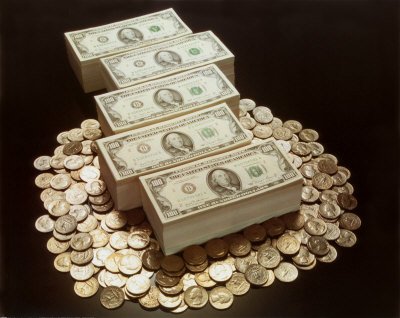 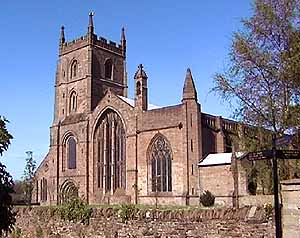 Church Reform
During this time monasteries   tried to free                 the Church from the influence of the nobility
Church Reform
1059: Pope would no longer be chosen by political leaders
Pope would now be chosen by religious figures only (cardinals)
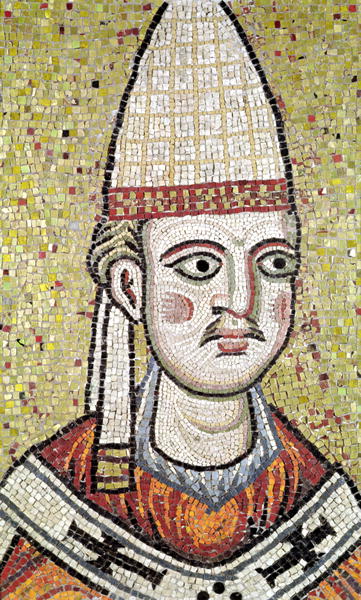 Heresy
The Church was very powerful & had courts where it tried people for crimes against the Church
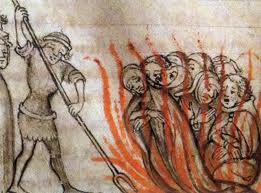 Heresy
HERESY: denial of                                 Church teachings; one                                 of the biggest crimes

HERETICS: (people who committed heresy) were excommunicated 
Heresy considered as bad as treason
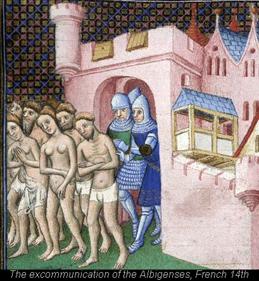 The Inquisition
A court set up to prosecute heretics                              in an attempt to outlaw heresy
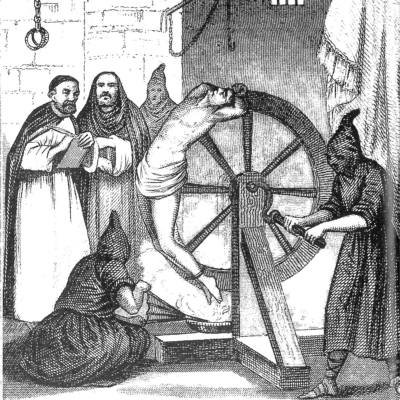 The Inquisition
People could be                             accused of heresy by their                             enemies; then                                      they would be                         investigated by the Church
Often, heretics were tortured so they would confess
The Jewish Community
As the Catholic Church grew more powerful, Jews were blamed for ALL misfortunes
As a result, many were attacked & killed
The Jewish Community
ANTI-SEMITISM:
The hatred of Jews
Main source of anti-Semitism came from flawed interpretations of Christian doctrine